Hedendaags communicerenbeeldend dus, door filmpjes te maken
13-3-2024
Hedendaags (en dus beeldend) communiceren
1
Werkwijze voor het maken van filmpjes
Maak je filmpje(-s) met de camera van je gsm (hou daarvoor rekening met de tips op slide 3 en 4)
Laad in- en outro op, op je gsm 
Bewerk en monteer je filmpjes met VN video editor. App is te downloaden op de gsm, en/of op pc. App is zeer gebruiksvriendelijk.  Ter ondersteuning toch ook slides 5 tem 9.
Deel het filmpje via je kanalen
Voorbeeldfilmpje ter inspiratie op slide 10
13-3-2024
Hedendaags (en dus beeldend) communiceren
2
10 tips voor filmpjes maken met smartphone
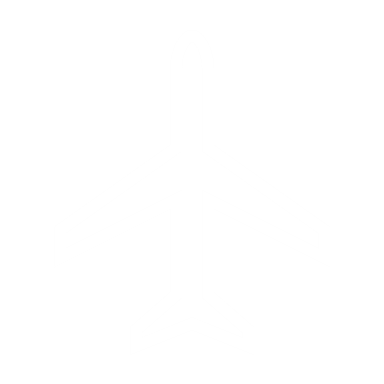 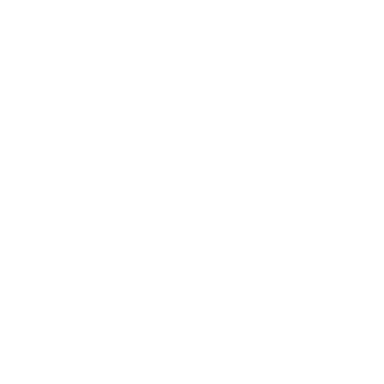 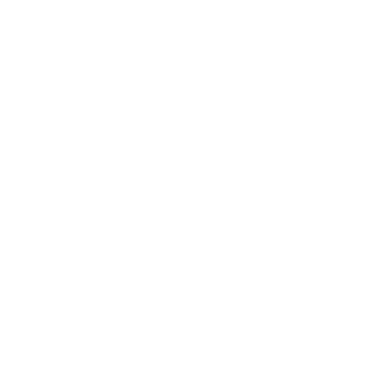 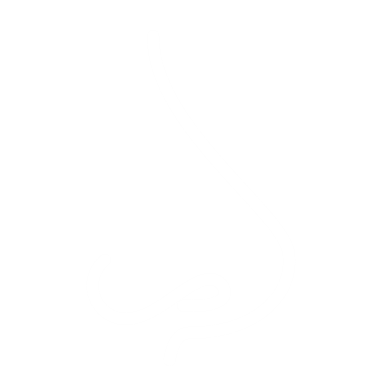 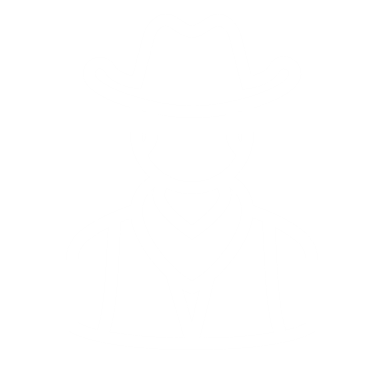 13-03-24
Prop maart 2024
3
10 tips voor filmpjes maken met smartphone
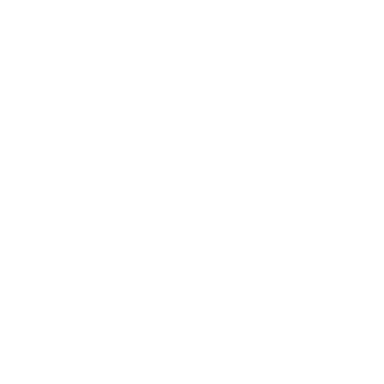 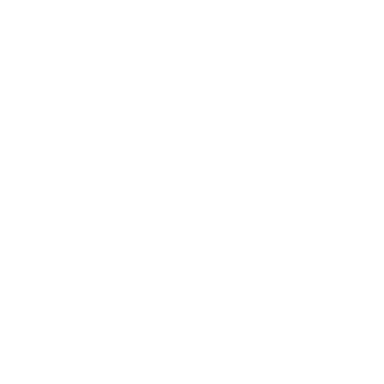 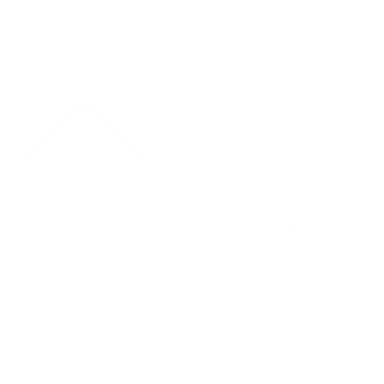 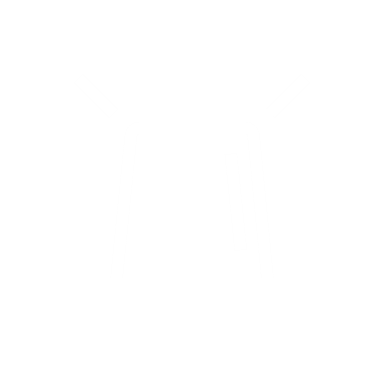 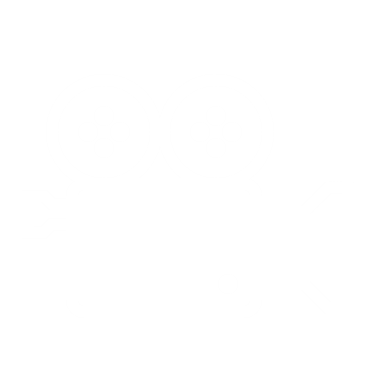 13-03-24
Prop maart 2024
4
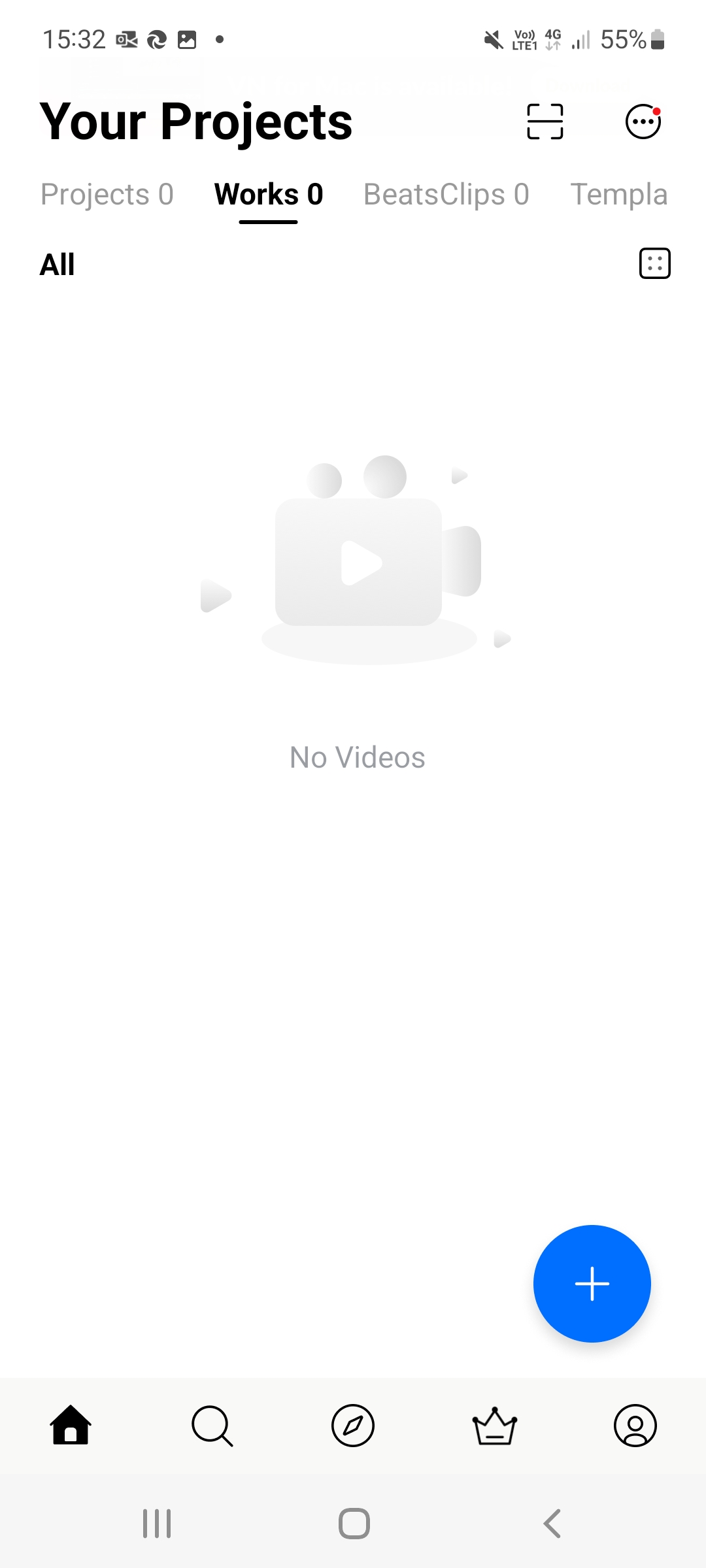 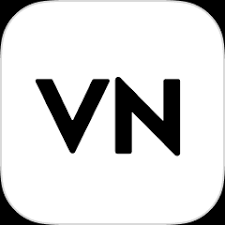 Het startscherm
Druk op het +-tekentje om je project te starten
13-03-24
Vormingstraject SV dag 3
5
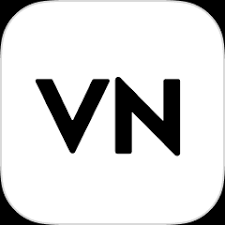 Druk op ‘New Project’
13-03-24
Vormingstraject SV dag 3
6
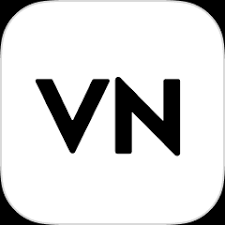 De mogelijkheid om video’s en foto’s op te laden.  Je selecteert ze door ze aan te klikken.
13-03-24
Vormingstraject SV dag 3
7
Schermgrootte wijzigen
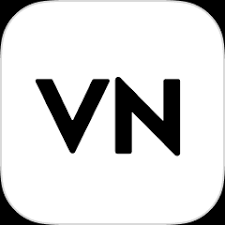 Afgewerkte video opladen
Muziek invoegen
Tekst invoegen
Foto of symbool invoegen
Video invoegen
Effecten en animatie toevoegen
Fragmenten in stukjes knippen
13-03-24
Vormingstraject SV dag 3
8
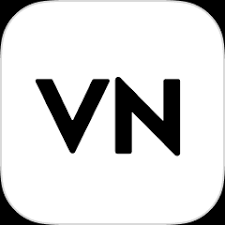 Deeltjes video bewerken
13-03-24
Vormingstraject SV dag 3
9